Con el apoyo de:
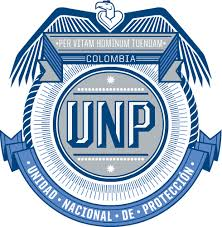 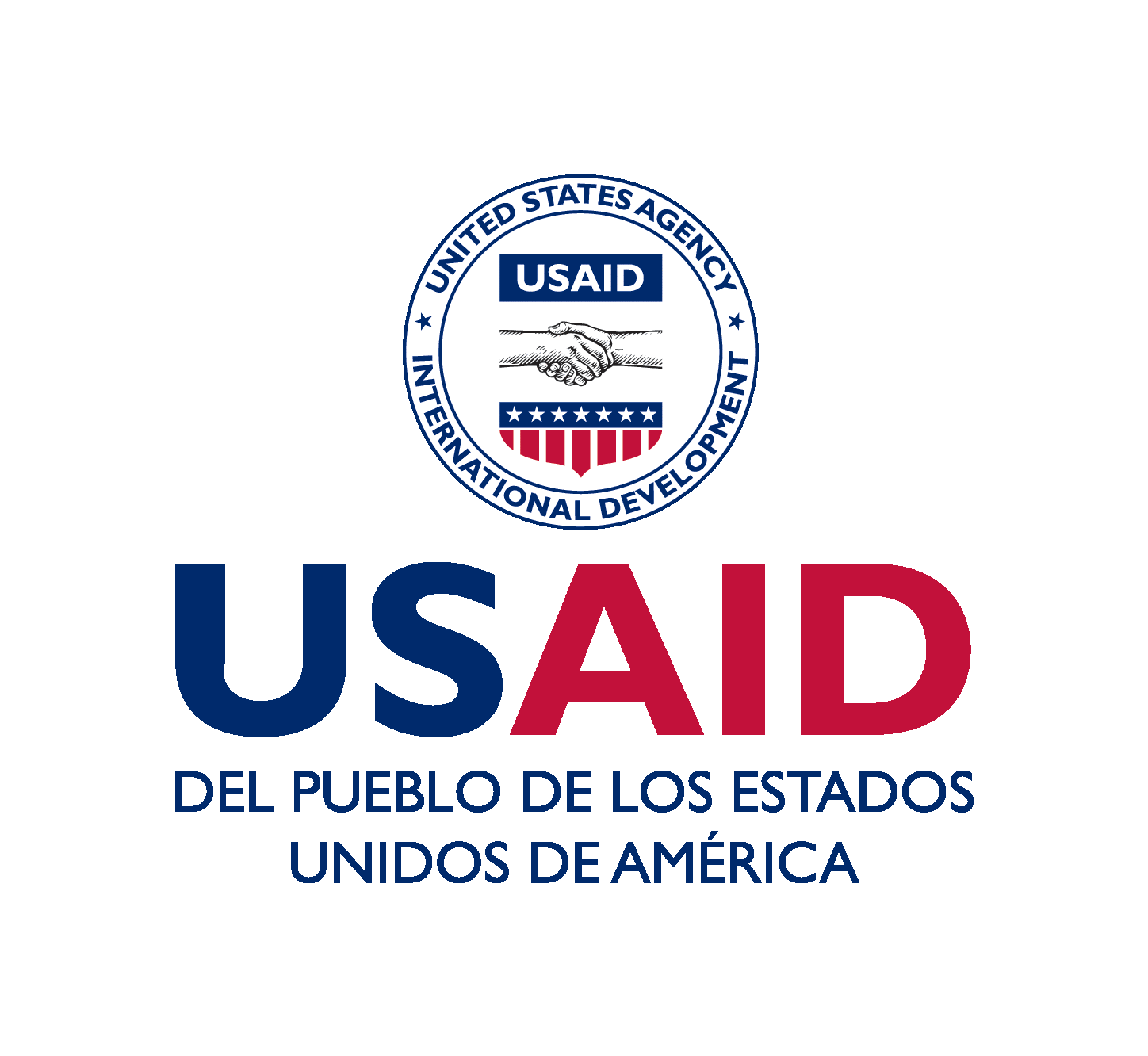 socialización  y aprobaciónPOLITICA INTEGRAL DE SERVICIO AL CIUDADANO
cigd octubre 2020
Directrices  y lineamientos generales Política Institucional de Servicio a la Ciudadanía
La Política Institucional de Servicio al Ciudadano de la UNP, se desarrollará  en el marco del Modelo de Gestión Pública Eficiente al Servicio del Ciudadano del que versa el CONPES 3785 de 2013, para estos efectos se contemplará dos áreas para su respectiva implementación: “Ventanilla hacia Adentro” y  “Ventanilla hacia Fuera”.
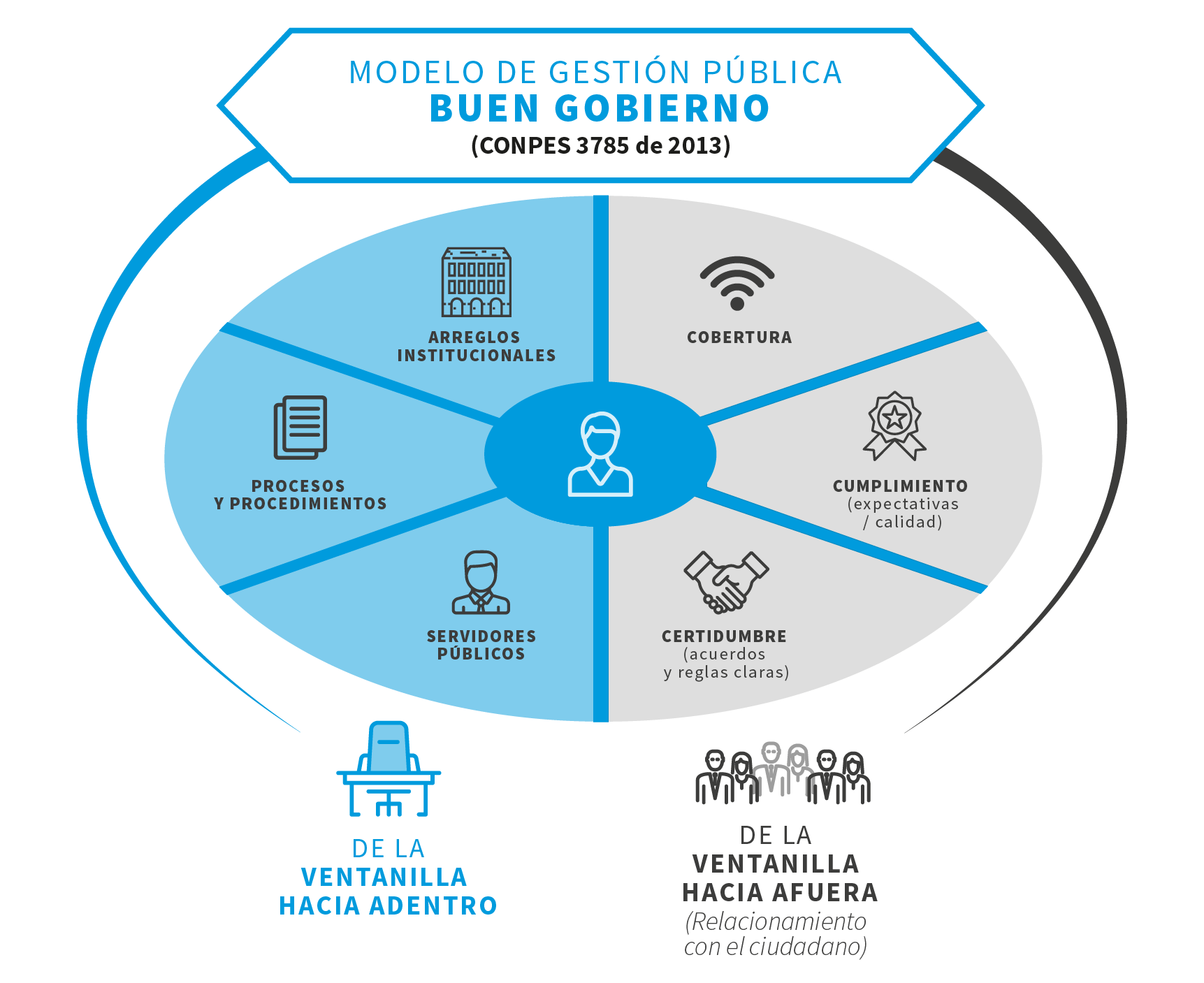 Canales

Correo electrónico
Página Web
Telefónico
Chat
Presencial
Redes sociales
Áreas de Intervención
Ventanilla hacia adentro
Componente 1. Posicionamiento Estratégico Política.
Este componte señala los ajustes institucionales y la relevancia de la política de servicio a la ciudadanía dentro de las entidades, representado en el respaldo de la alta dirección.
Ventanilla hacia adentro
Componente 1. Posicionamiento Estratégico Política.
Este componte señala los ajustes institucionales y la relevancia de la política de servicio a la ciudadanía dentro de las entidades, representado en el respaldo de la alta dirección.
Ventanilla hacia adentro
Componente 1. Posicionamiento Estratégico Política.
Este componte señala los ajustes institucionales y la relevancia de la política de servicio a la ciudadanía dentro de las entidades, representado en el respaldo de la alta dirección.
Ventanilla hacia adentro
Componente 1. Posicionamiento Estratégico Política.
Este componte señala los ajustes institucionales y la relevancia de la política de servicio a la ciudadanía dentro de las entidades, representado en el respaldo de la alta dirección.
Ventanilla hacia adentro
Componente 1. Posicionamiento Estratégico Política.
Este componte señala los ajustes institucionales y la relevancia de la política de servicio a la ciudadanía dentro de las entidades, representado en el respaldo de la alta dirección.
Ventanilla hacia adentro
Componente 2. Mejoramiento de Procesos y Procedimientos
Este componente comprende los requerimientos que debe cumplir la entidad, en términos de procesos y procedimientos, documentación y racionalización de trámites y servicios, atención oportuna de las peticiones que presenta la ciudadanía y, en general, la existencia y la implementación de protocolos y estándares para la prestación del servicio
Ventanilla hacia adentro
Componente 2. Mejoramiento de Procesos y Procedimientos
Este componente comprende los requerimientos que debe cumplir la entidad, en términos de procesos y procedimientos, documentación y racionalización de trámites y servicios, atención oportuna de las peticiones que presenta la ciudadanía y, en general, la existencia y la implementación de protocolos y estándares para la prestación del servicio
Ventanilla hacia adentro
Componente 2. Mejoramiento de Procesos y Procedimientos
Este componente comprende los requerimientos que debe cumplir la entidad, en términos de procesos y procedimientos, documentación y racionalización de trámites y servicios, atención oportuna de las peticiones que presenta la ciudadanía y, en general, la existencia y la implementación de protocolos y estándares para la prestación del servicio
Ventanilla hacia adentro
Todos los servidores públicos de las entidades, con independencia del área en que desempeñen sus funciones, generan un impacto en la ciudadanía, lo cual hace aún más relevante cada uno de los roles misionales, estratégicos o de apoyo de las instituciones. En tal sentido, la gestión del talento humano se constituye en un componente fundamental para la gestión y el mejoramiento del servicio a la ciudadanía, pues son los servidores públicos quienes facilitan a los ciudadanos el acceso a sus derechos, dando oportuna respuesta a sus solicitudes y requerimientos
Componente 3.
Gestión del TH para el Servicio al Ciudadano.
Brindar información  objetiva, oportuna, lenguaje claro.
Garantizar y promover la integración de canales 
Definir Horario de Atención.
Garantizar el acceso a la información a las personas que hablen una lengua nativa 
 Implementar sistemas de información .
Realizar un autodiagnóstico de espacios físicos .
Fortalecer infraestructura física y tecnológica. (incluyente)
Garantizar atención a nivel nacional
Gestión y Fortalecimiento Canales
-   Adoptar Estrategia Lenguaje Claro DNP
     ABC Lenguaje Claro Ruta de Protección y video
     Campaña Lenguaje Claro

- Seguimiento de la implementación de los procesos y procedimientos
Certidumbre
Ejercicios de Evaluación
Ventanilla hacia afuera
Se trata de la gestión y el fortalecimiento de los canales de servicio con los que cuenta la entidad para interactuar con la ciudadanía, usuarios o grupos de interés. Su propósito es que, a partir de la integración de espacios de interacción, se ofrezca información, se facilite la relación de la ciudadanía con la Administración Pública y se gestionen de manera efectiva todas las peticiones, trámites y servicios, a través de los múltiples mecanismos de atención que disponga la entidad.
Componente 4.
Fortalecimiento Canales interacción.
Ventanilla hacia afuera
Se trata de la gestión y el fortalecimiento de los canales de servicio con los que cuenta la entidad para interactuar con la ciudadanía, usuarios o grupos de interés. Su propósito es que, a partir de la integración de espacios de interacción, se ofrezca información, se facilite la relación de la ciudadanía con la Administración Pública y se gestionen de manera efectiva todas las peticiones, trámites y servicios, a través de los múltiples mecanismos de atención que disponga la entidad.
Componente 4.
Fortalecimiento Canales interacción.
Ventanilla hacia afuera
Se trata de la gestión y el fortalecimiento de los canales de servicio con los que cuenta la entidad para interactuar con la ciudadanía, usuarios o grupos de interés. Su propósito es que, a partir de la integración de espacios de interacción, se ofrezca información, se facilite la relación de la ciudadanía con la Administración Pública y se gestionen de manera efectiva todas las peticiones, trámites y servicios, a través de los múltiples mecanismos de atención que disponga la entidad.
Componente 4.
Fortalecimiento Canales interacción.
Ventanilla hacia afuera
Componente 5. Claridad en las Condiciones de Prestación Servicio
Toda entidad mediante la promoción de un lenguaje claro debe tener como propósito mejorar su comunicación con la ciudadanía, lo cual implica facilitar la comprensión de la información que se le brinda. El lenguaje claro debe garantizar la certidumbre sobre las condiciones de tiempo, modo y lugar en las que se pueden solucionar inquietudes y realizar trámites.
Ventanilla hacia afuera
Componente 6.  Cumplimiento de Expectativas y Calidad Servicio.
Es necesario que la entidad adecue los trámites y los servicios ofertados a las preferencias y necesidades de los ciudadanos, a través de ejercicios de evaluación participativa de la oferta institucional con análisis de pertinencia.
GRACIAS